ผลการดำเนินงานบริหารคณะมนุษยศาสตร์และสังคมศาสตร์(10 เมษายน 2560 – 20 สิงหาคม 2561)
การดำเนินงานด้านงานประกันคุณภาพการศึกษาระดับหลักสูตร ประจำปีการศึกษา 2560
การดำเนินงานด้านงานประกันคุณภาพการศึกษาระดับคณะ ประจำปีการศึกษา 2560
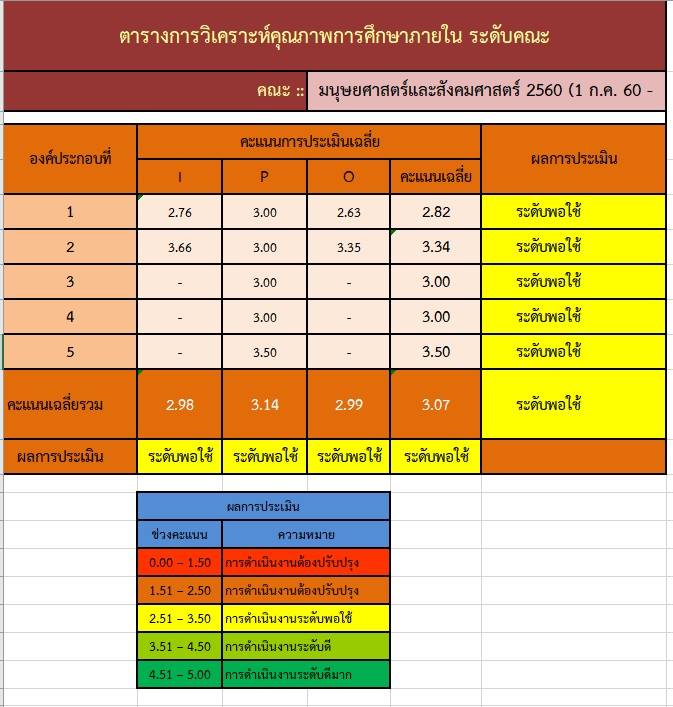 ข้อเสนอแนะจากคณะกรรมการประเมินฯ
ผลการเบิกจ่ายงบประมาณแผ่นดิน ประจำปีงบประมาณ 2561
ผลการเบิกจ่ายงบประมาณรายได้ ประจำปีงบประมาณ 2561
จำนวนโครงการ/กิจกรรมที่ได้รับการจัดสรรงบรายได้ ประจำปีงบประมาณ 2562จำนวน 52 โครงการ
จำนวนโครงการ/กิจกรรมที่ได้รับการจัดสรรงบแผ่นดิน ประจำปีงบประมาณ 2562จำนวน 36  โครงการ